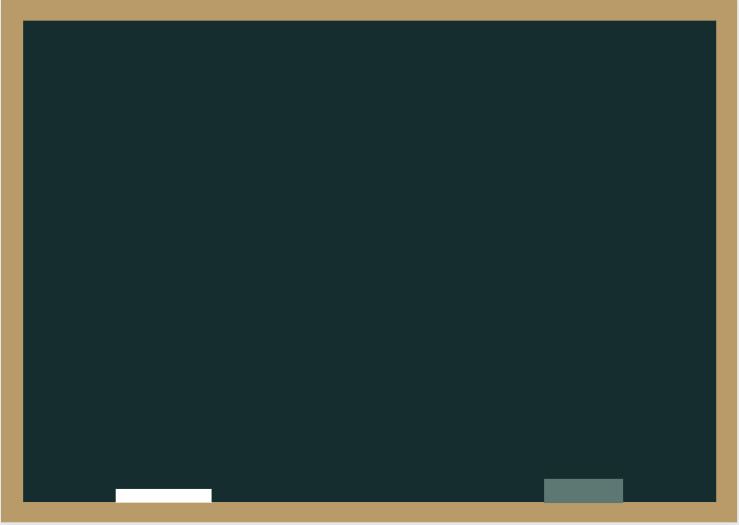 Thứ năm ngày 17 tháng 3 năm 2022
Toán
Luyện tập chung
Trang 138
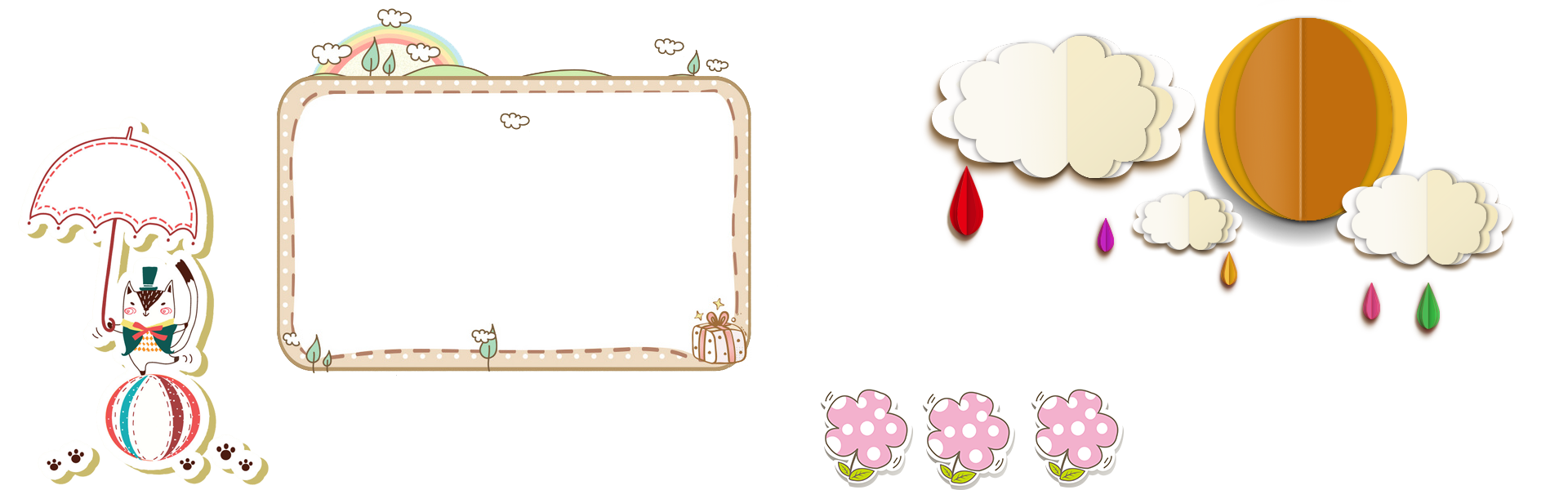 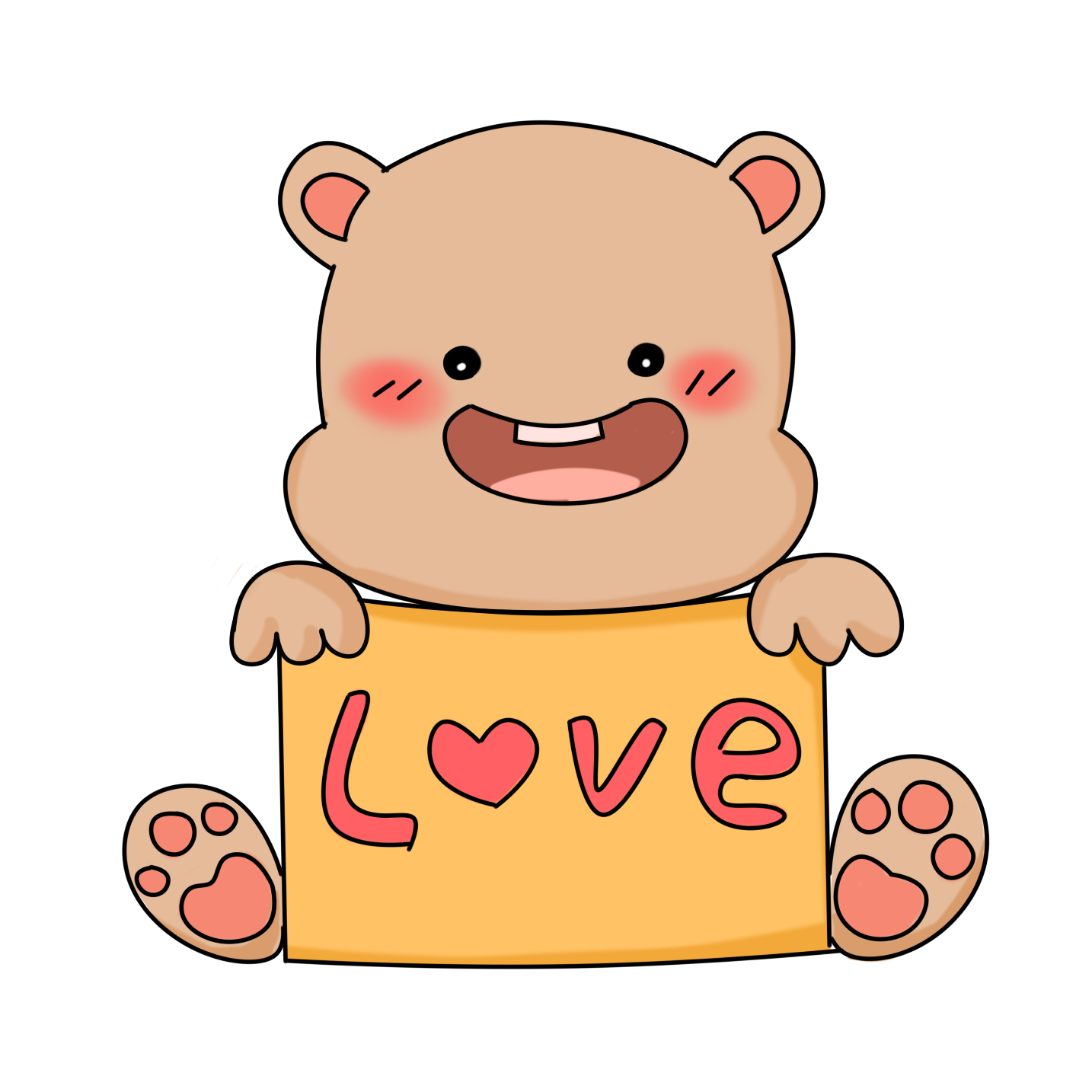 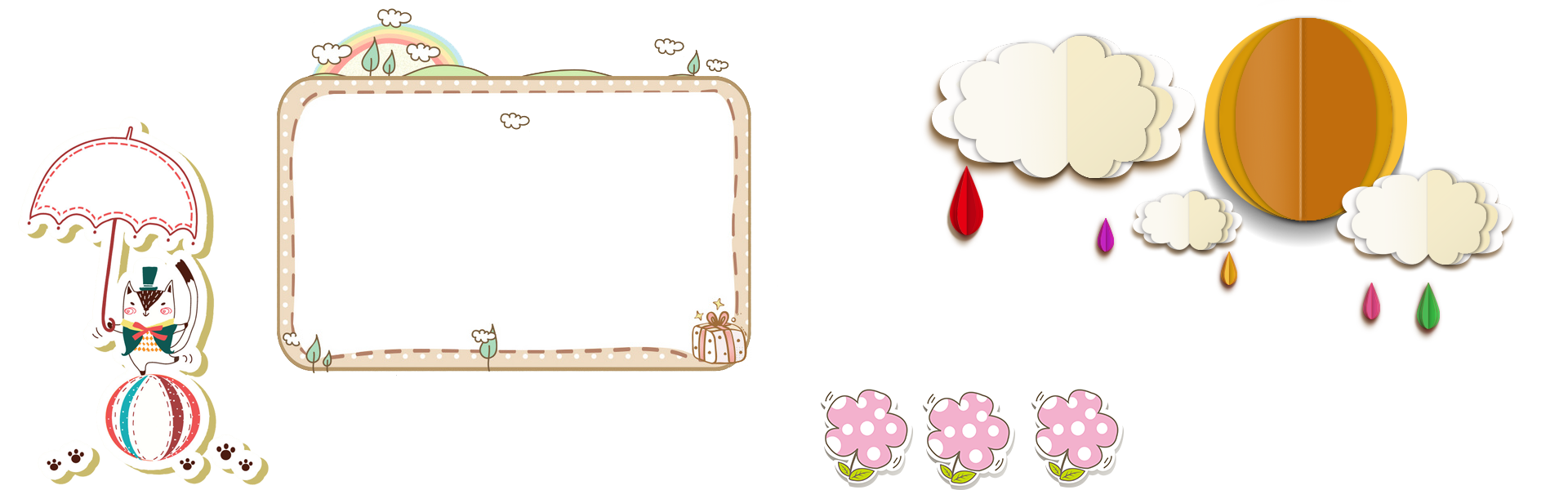 TRẢI 
NGHIỆM
Bài 1. Tính:
Bài 3. Tính:
Bài 4. Tính:
Bài 2. Tính:
Phép cộng phân số:
Muốn cộng hai phân số khác mẫu số, ta quy đồng mẫu số hai phân số, rồi cộng hai phân số đó.
Quy đồng
Quy đồng
Phép trừ phân số:
Muốn trừ hai phân số khác mẫu số, ta quy đồng mẫu số hai phân số, rồi trừ hai phân số đó.
Quy đồng
Quy đồng
Phép nhân phân số:
Muốn nhân hai phân số, ta lấy tử số nhân với tử số, mẫu số nhân với mẫu số.
Phép chia phân số:
Muốn chia hai phân số ta lấy phân số thứ nhất nhân với phân số thứ hai đảo ngược.
Bài 1. Tính:
Bài 2. Tính:
Bài 3. Tính:
Bài 4. Tính:
Tóm tắt
50 kg
Có			:
10 kg
Buổi sáng bán:
Buổi chiều bán:
Cả hai buổi bán: … ?kg
Bài 5.
Bài làm
Số ki-lô-gam đường còn lại sau khi bán buổi sáng là:
40 (kg)
Buổi chiều bán được số ki-lô-gam đường là:
15 (kg)
Cả hai buổi bán được số ki-lô-gam đường là:
25 (kg)
25 kg
Đáp số:
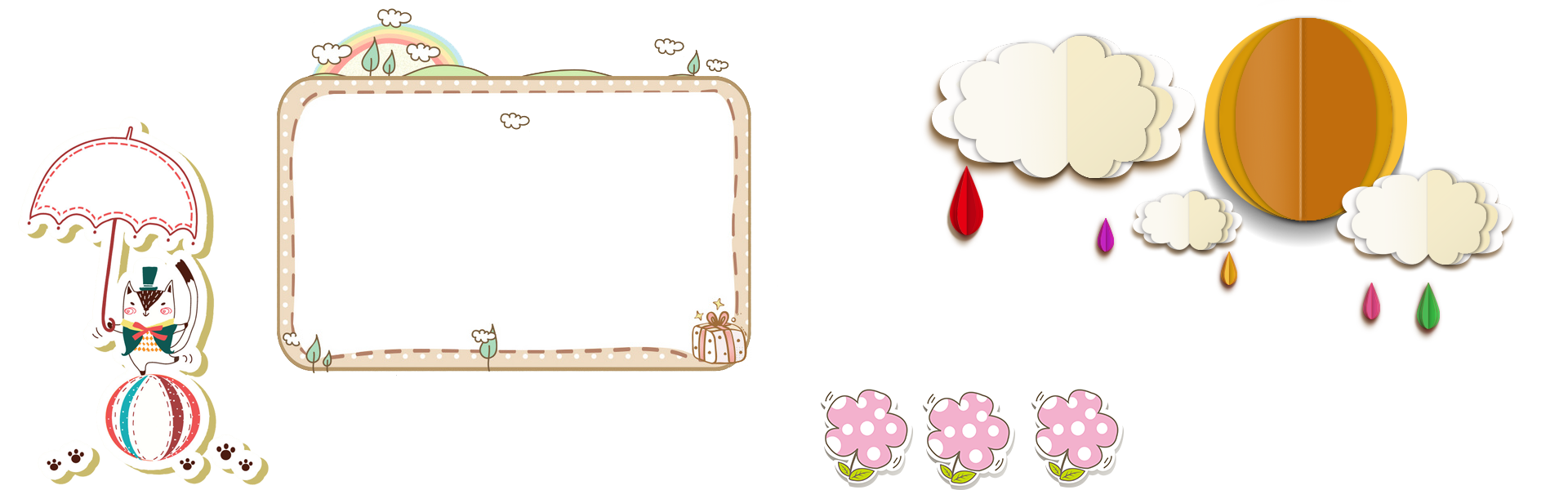 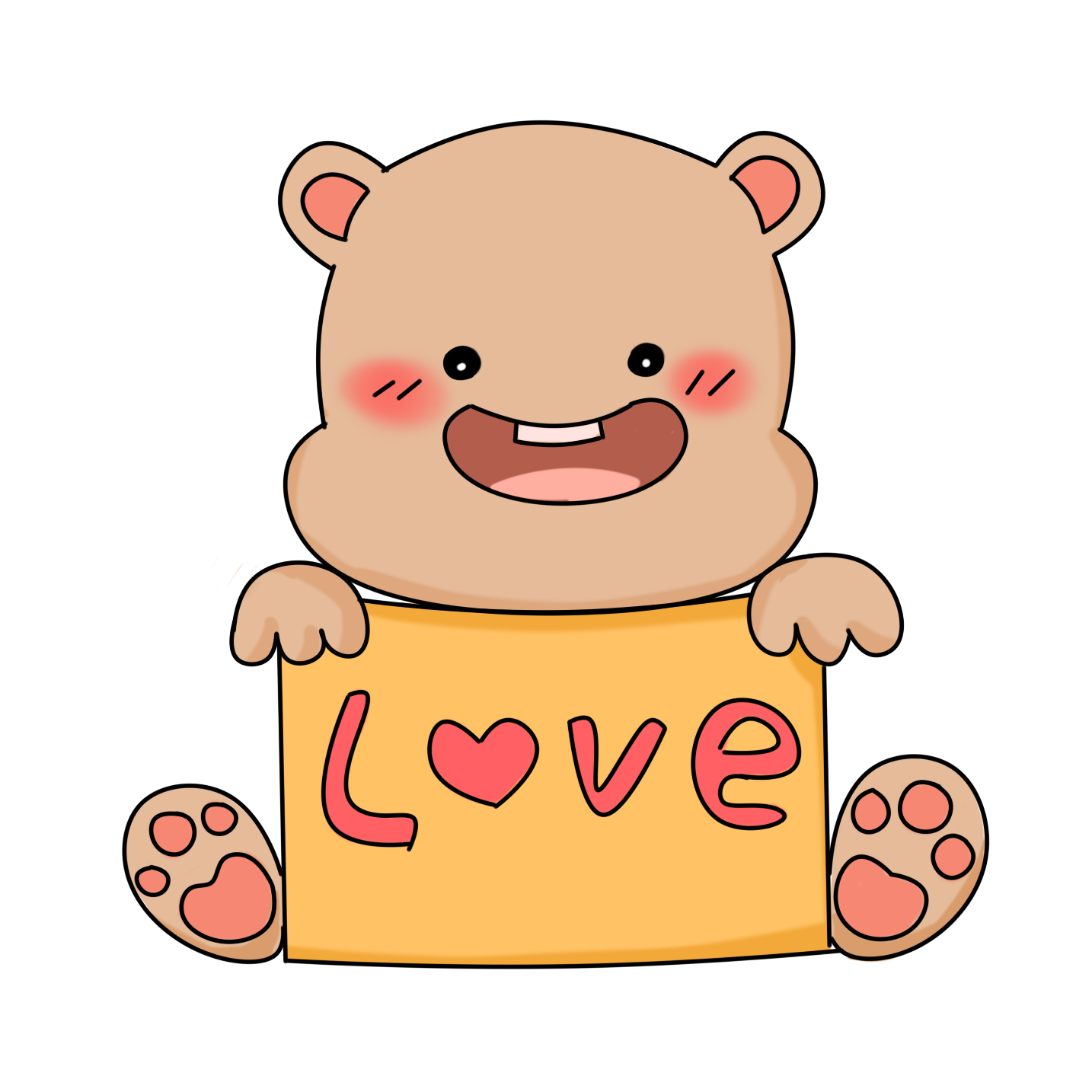 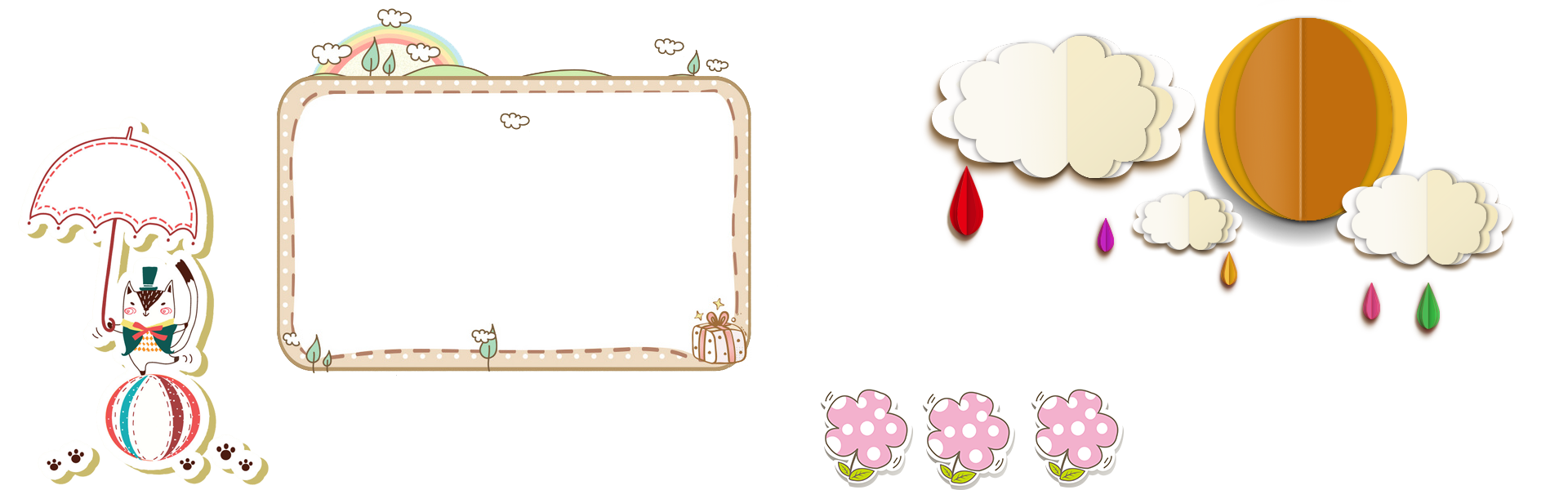 DẶN DÒ
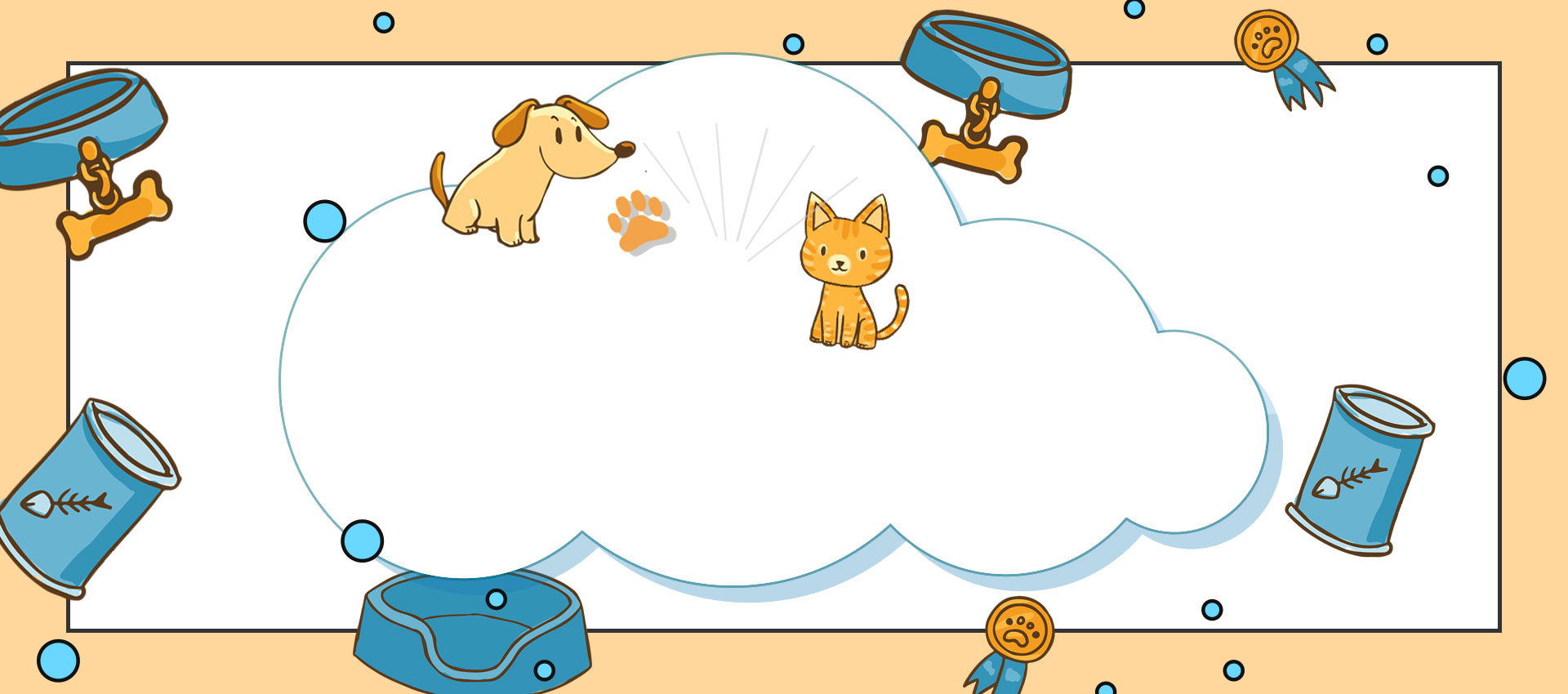 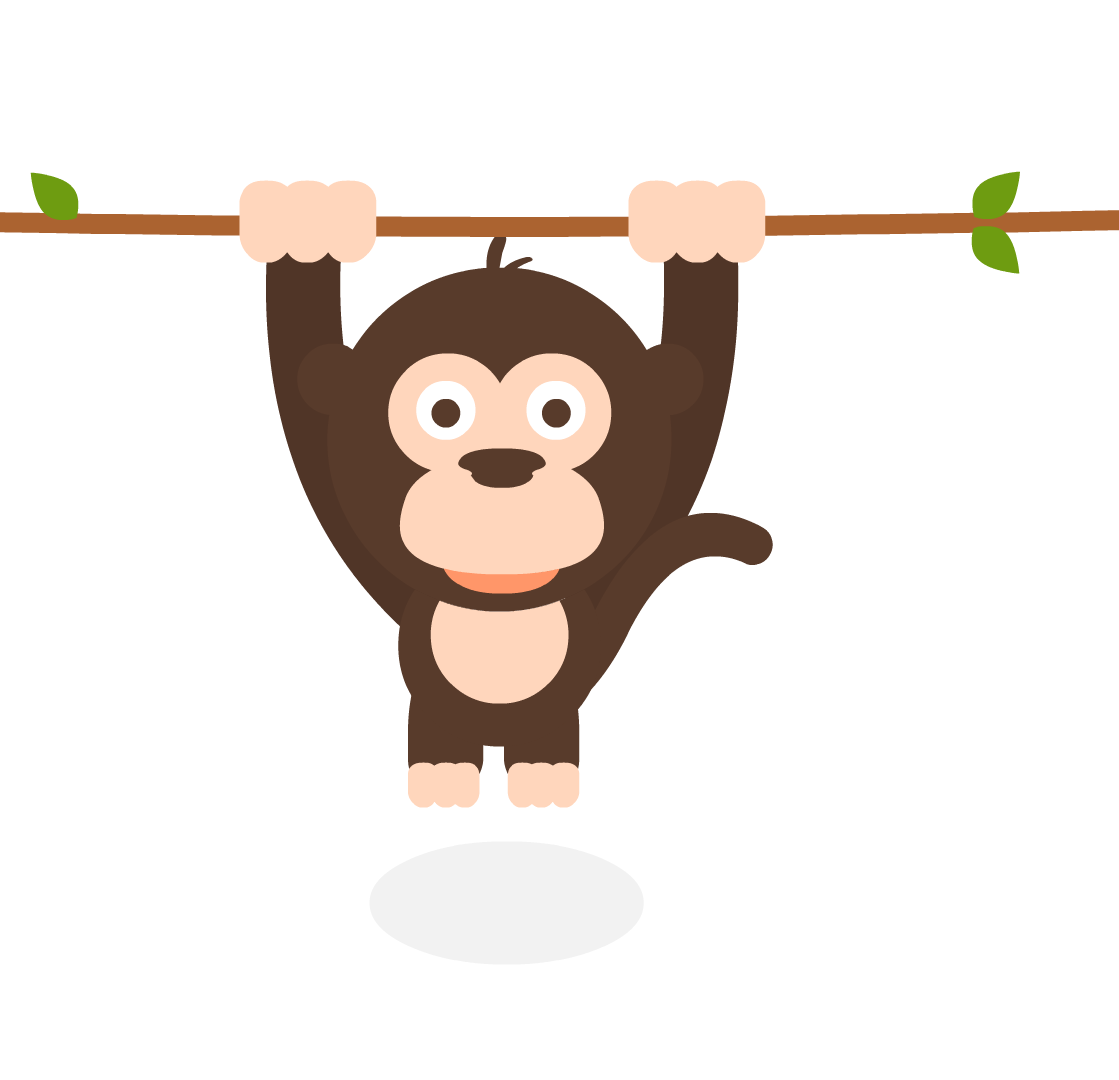 CHÚC CÁC CON HỌC TỐT